Муниципальное бюджетное общеобразовательное учреждение
«Средняя школа №1 города Рудня»
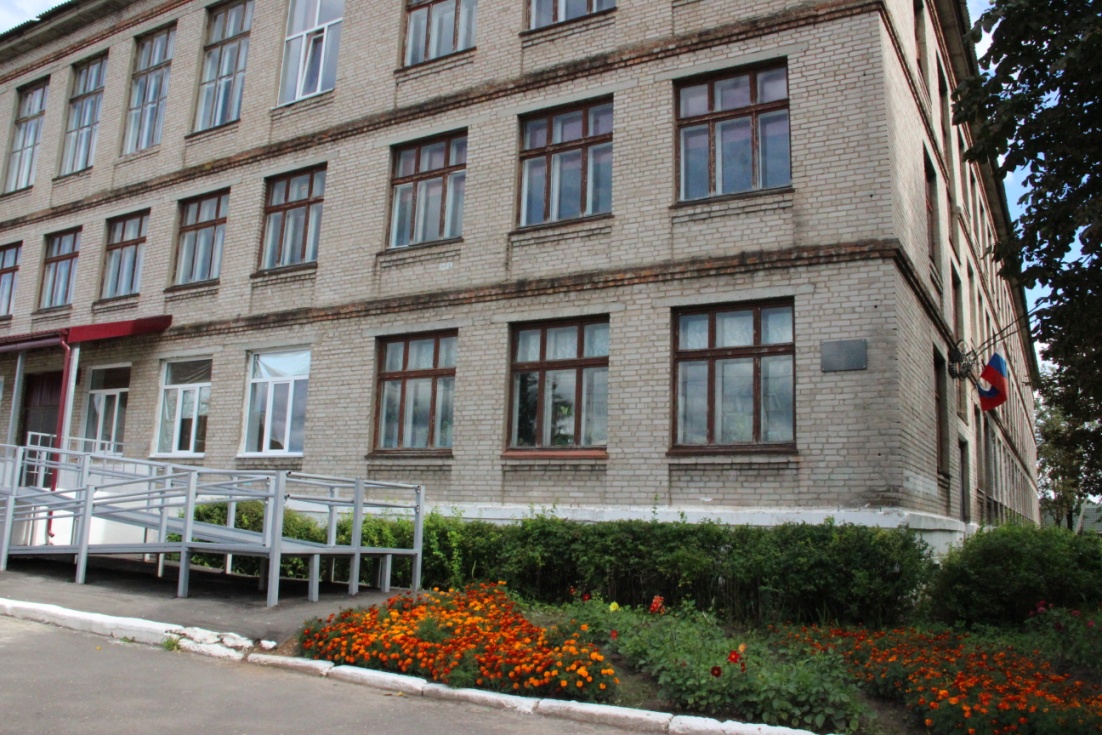 Из опыта работы по организации проектной деятельности
Зам. директора по УВР
Кухтикова Г.М.
Система работы по организации проектной деятельности
Организационно-управленческий компонент
Управление и контроль
Создание нормативной базы
Информационно-мотивационный компонент
Организационно- деятельностный компонент
Методическая работа
Работа с учащимися
Мониторинг и диагностика
Работа с родителями
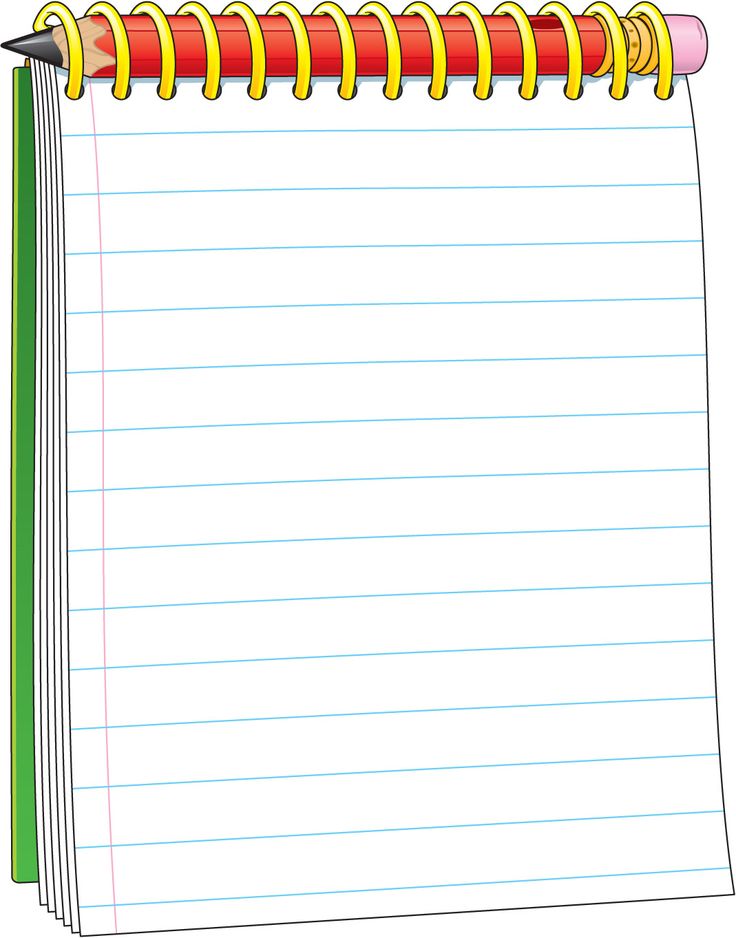 Темы проектов обсуждаются  на предметных МО. При выборе тем учитываются как приоритетные направления развития школы и общества в целом, социально-значимые события и даты, так и индивидуальные интересы учащихся и педагога.
Координирует работу по созданию банка тем проектов руководитель методического совета.
Циклограмма
проектной деятельности
25 – 31 августа

    Создание банка примерных тем проектов на текущий учебный год
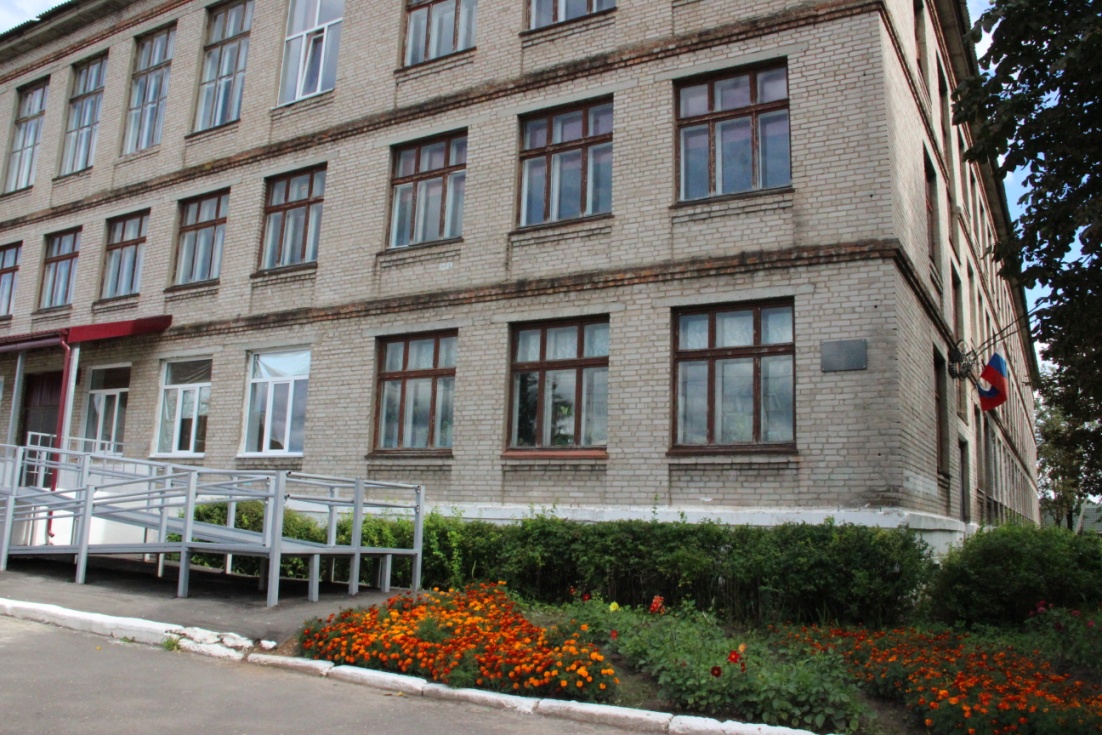 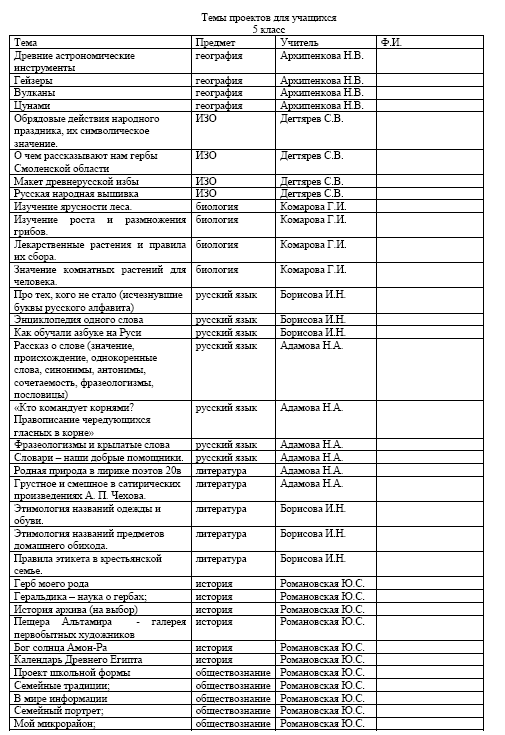 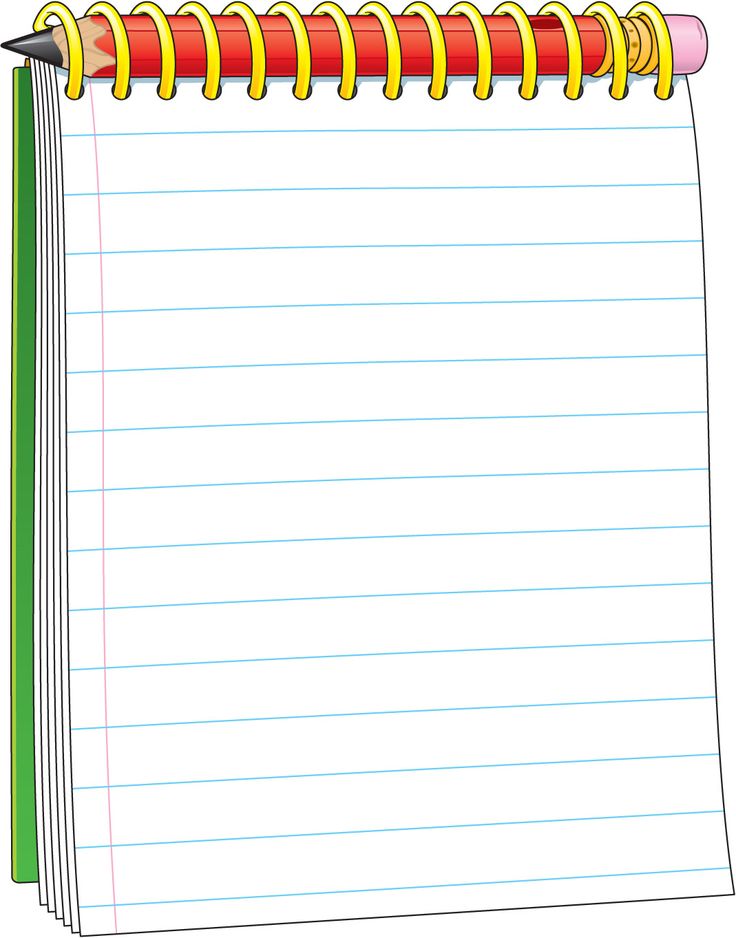 Циклограмма
проектной деятельности
1-5 сентября

    Оформление стенда для учащихся с тематикой проектных работ
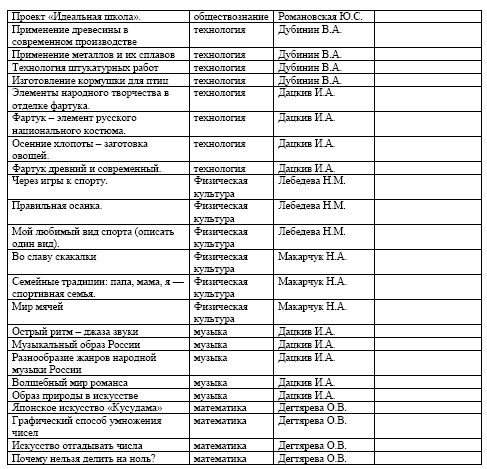 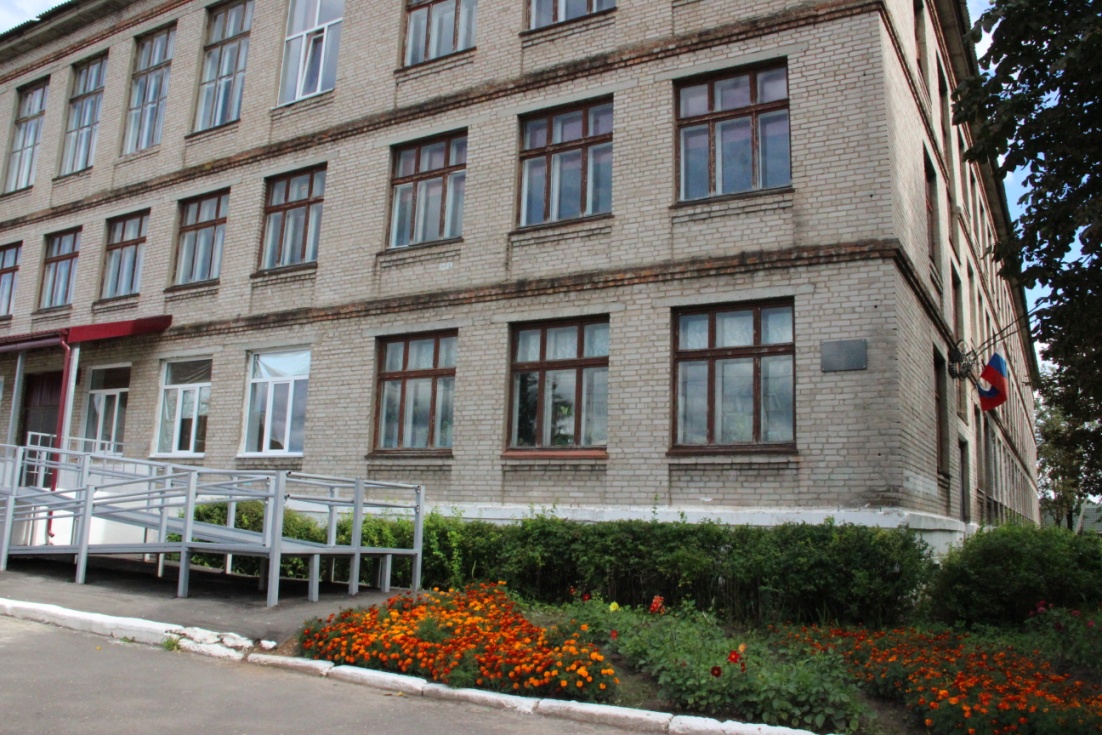 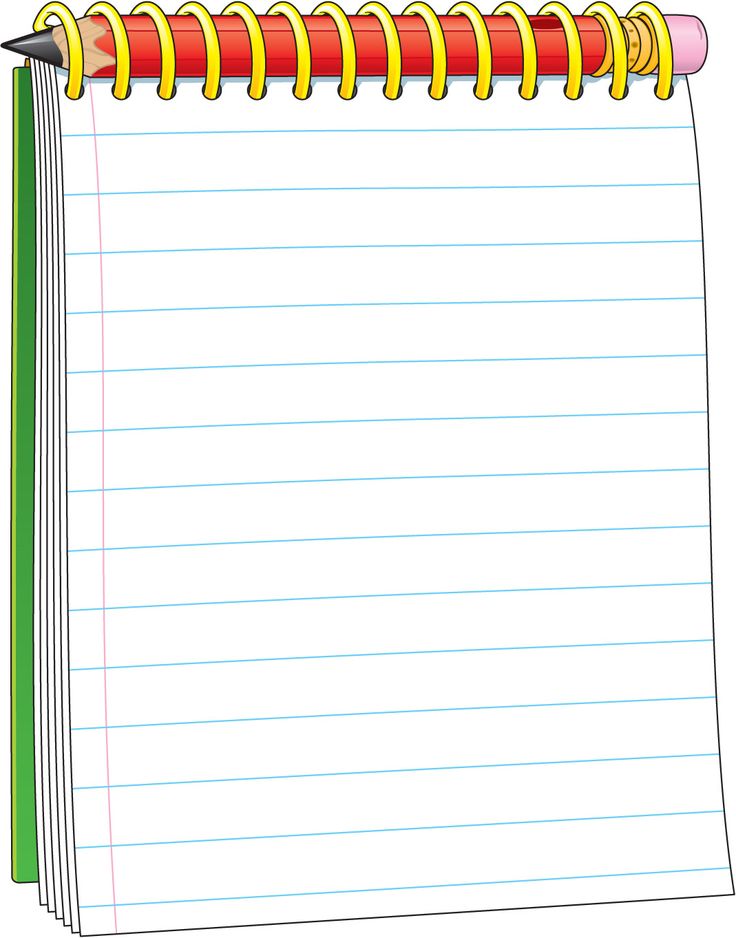 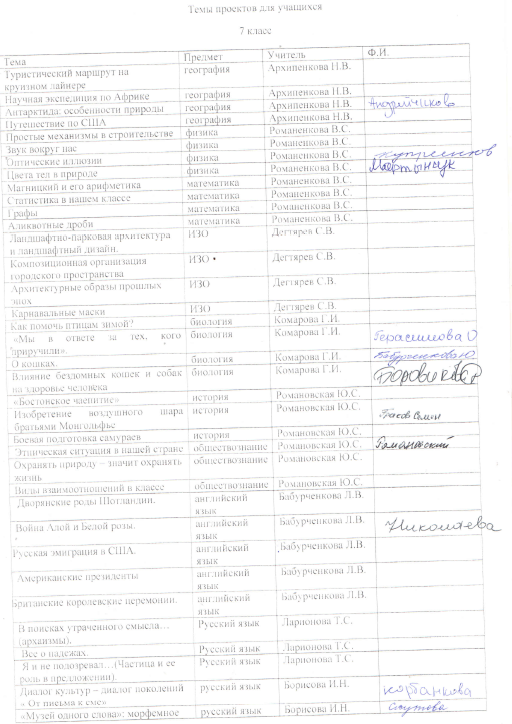 Циклограмма
проектной деятельности
5-10 сентября

    Выбор учащимися  темы проекта
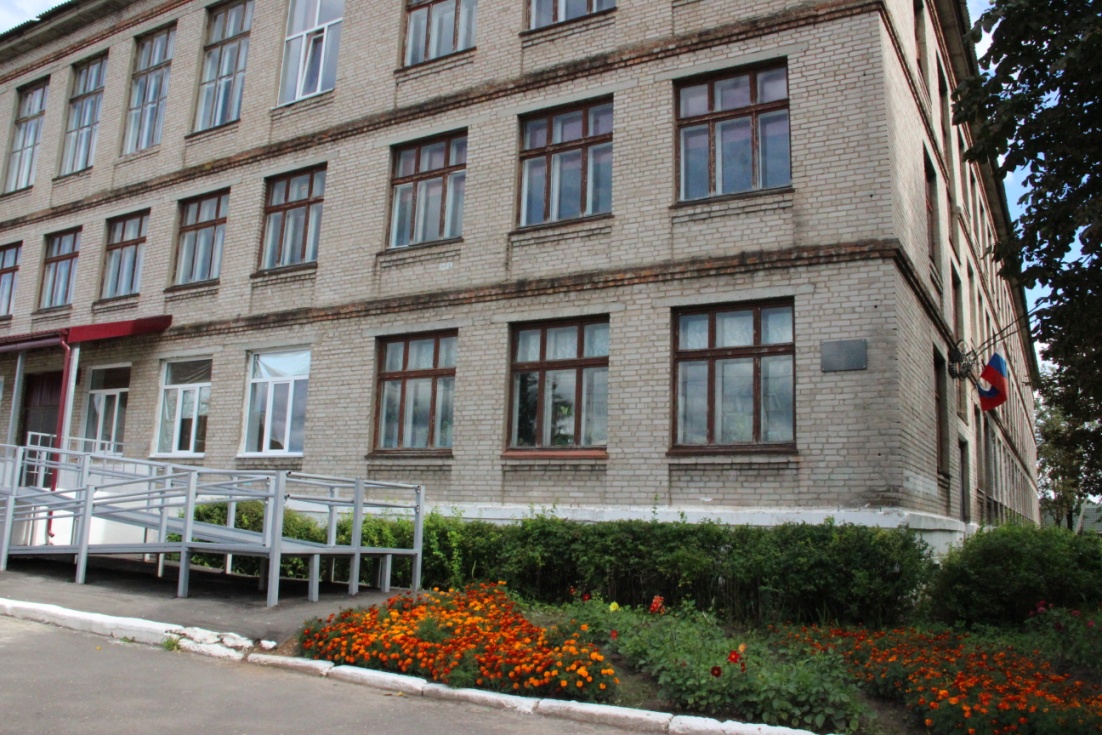 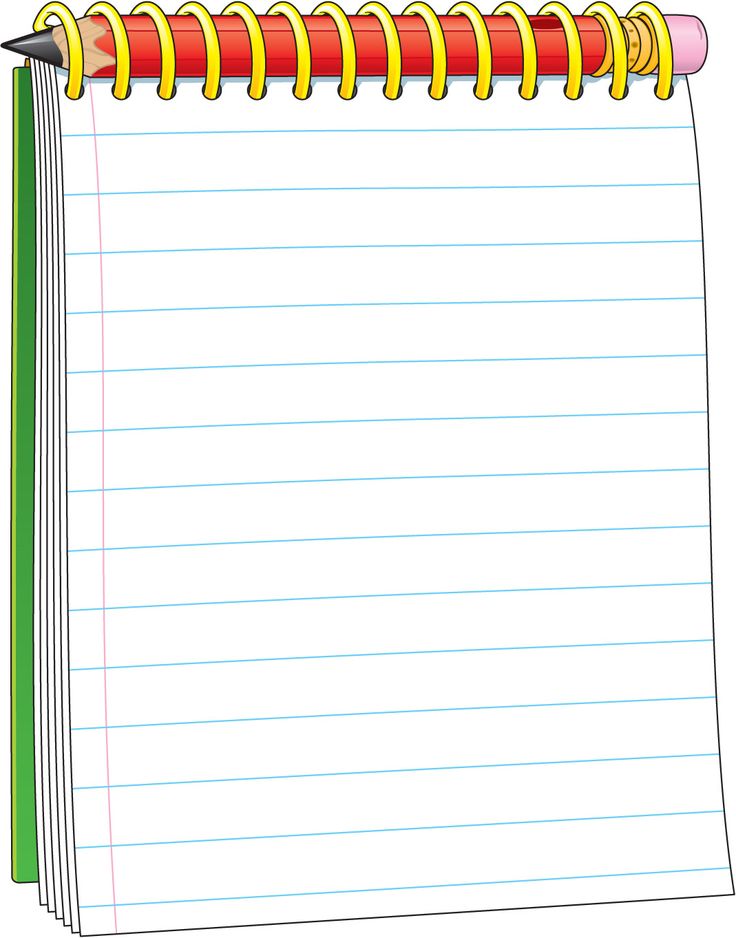 Защита проектов проходит на общешкольных научно-практических конференциях «Мы познаём мир»
Циклограмма
проектной деятельности
10-15 сентября

     Определение руководителями проектов дат защиты
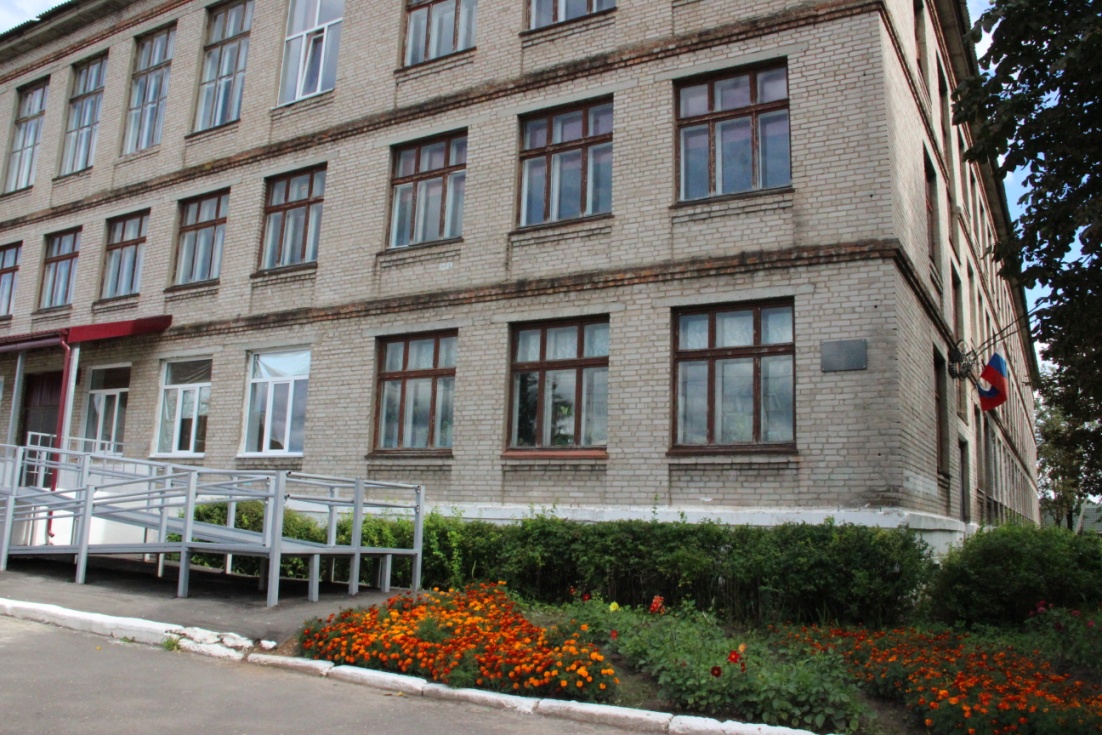 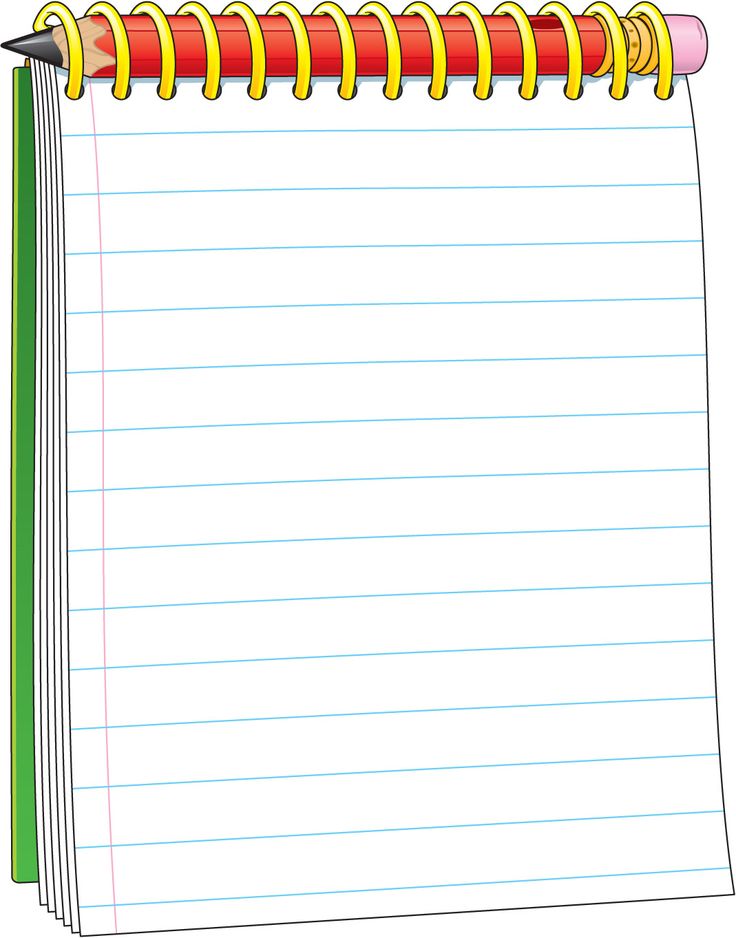 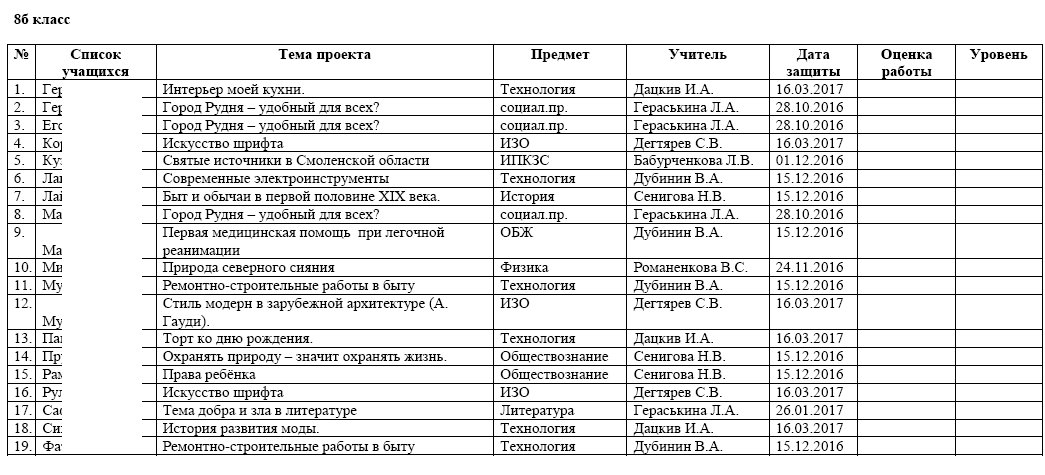 Циклограмма
проектной деятельности
15-20 сентября

     Начало работы над проектами, составление журнала учёта защиты проектов
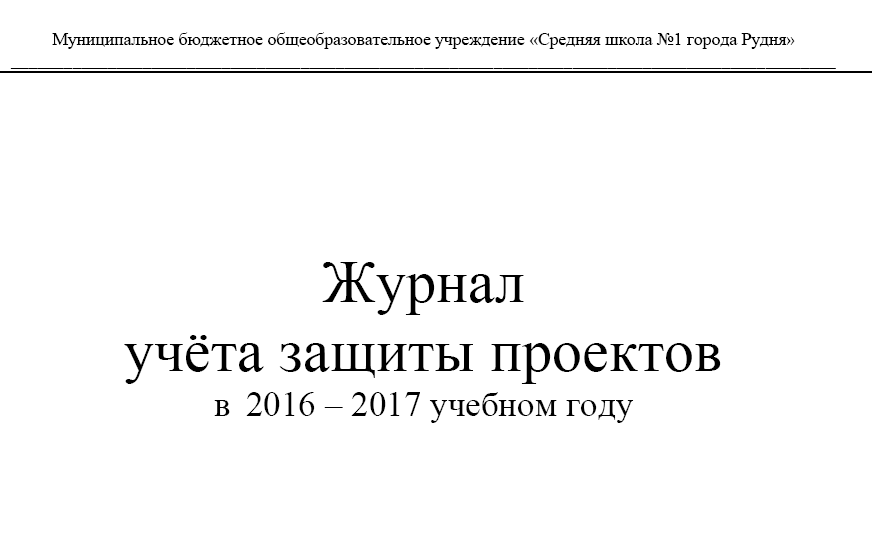 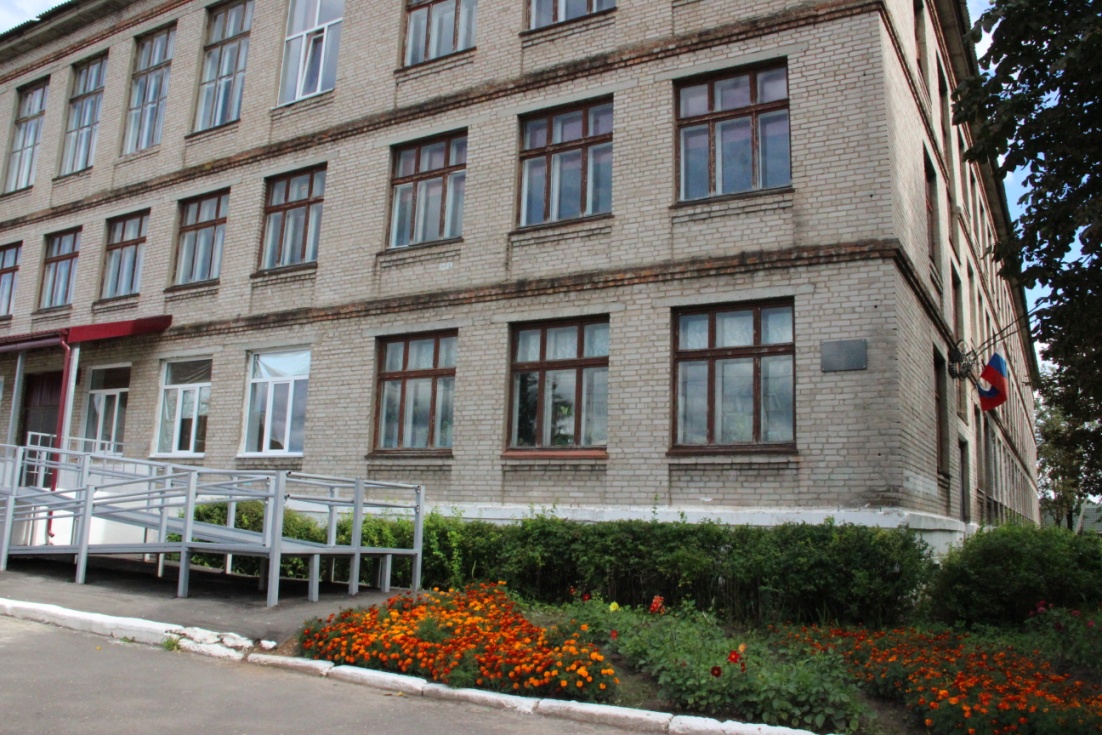 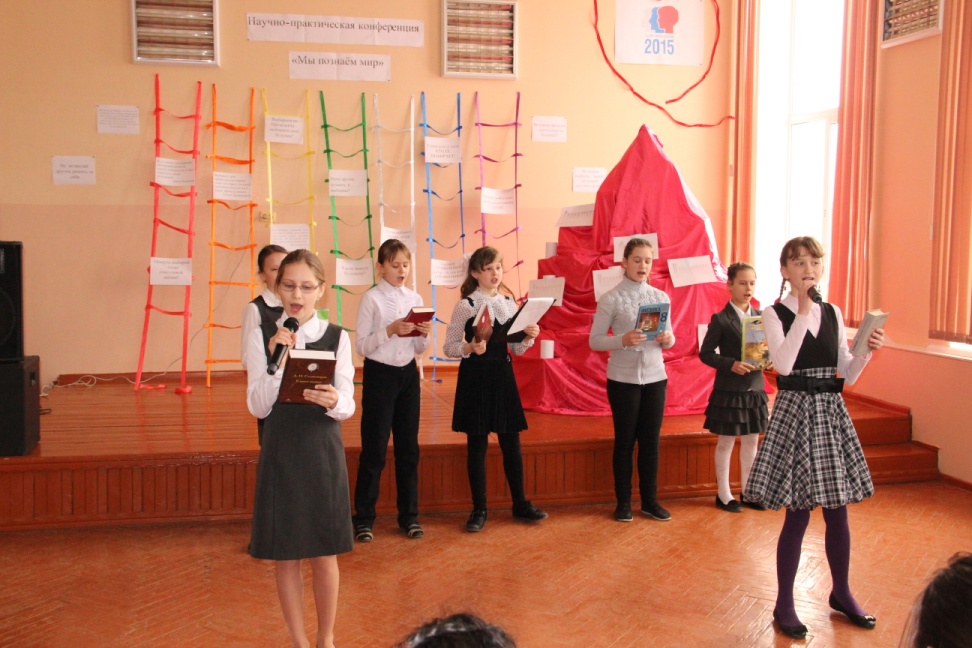 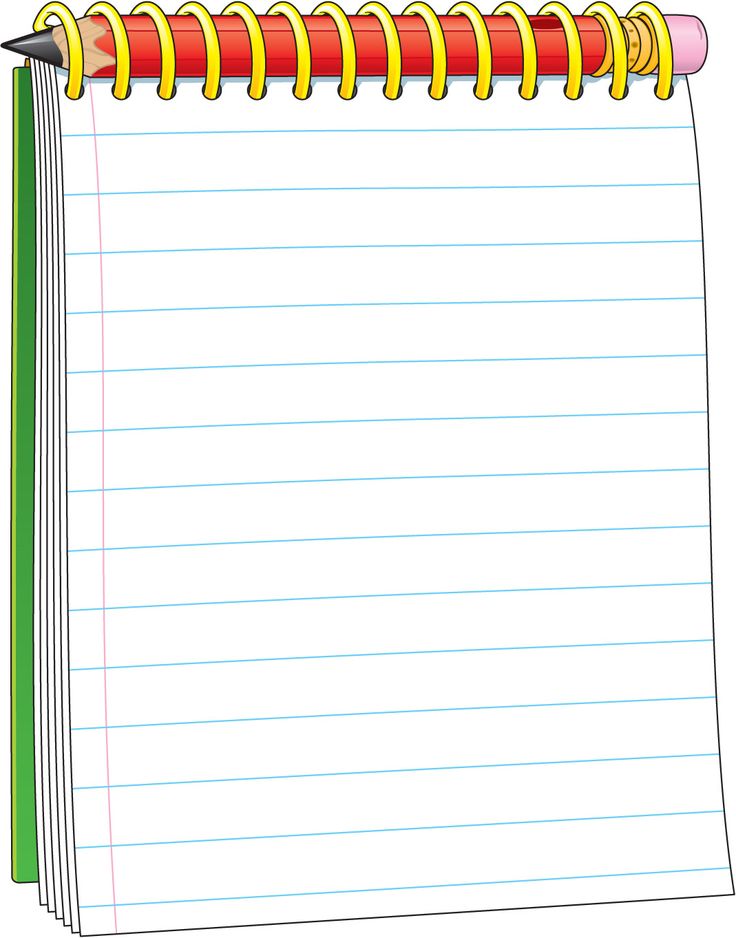 Циклограмма
проектной деятельности
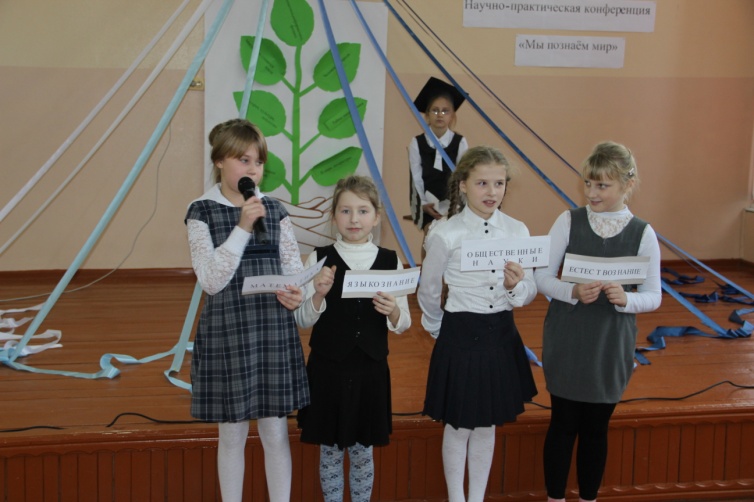 ноябрь – апрель
(один раз в месяц)
     
    Научно-практическая конференция «Мы познаём мир»
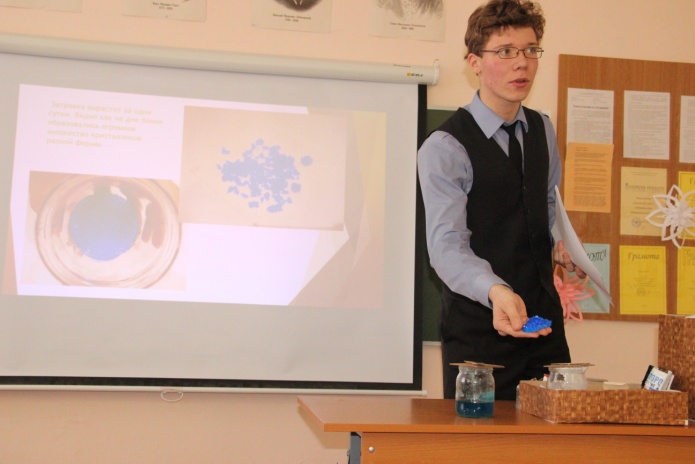 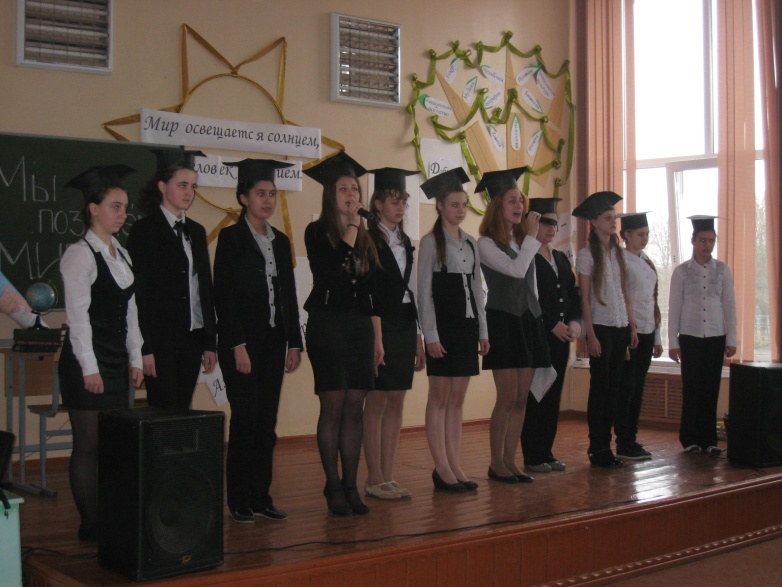 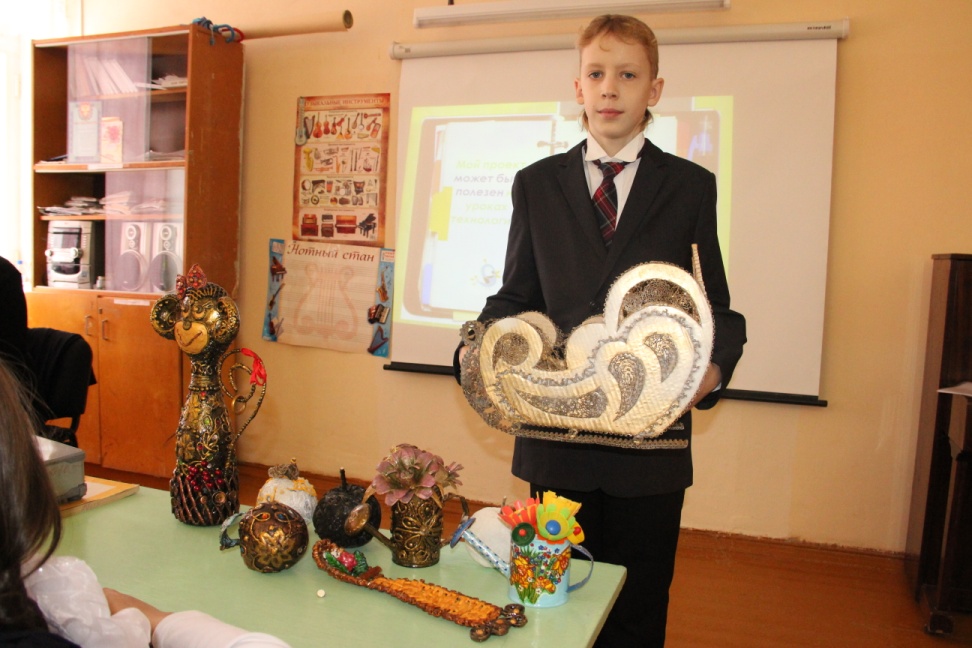 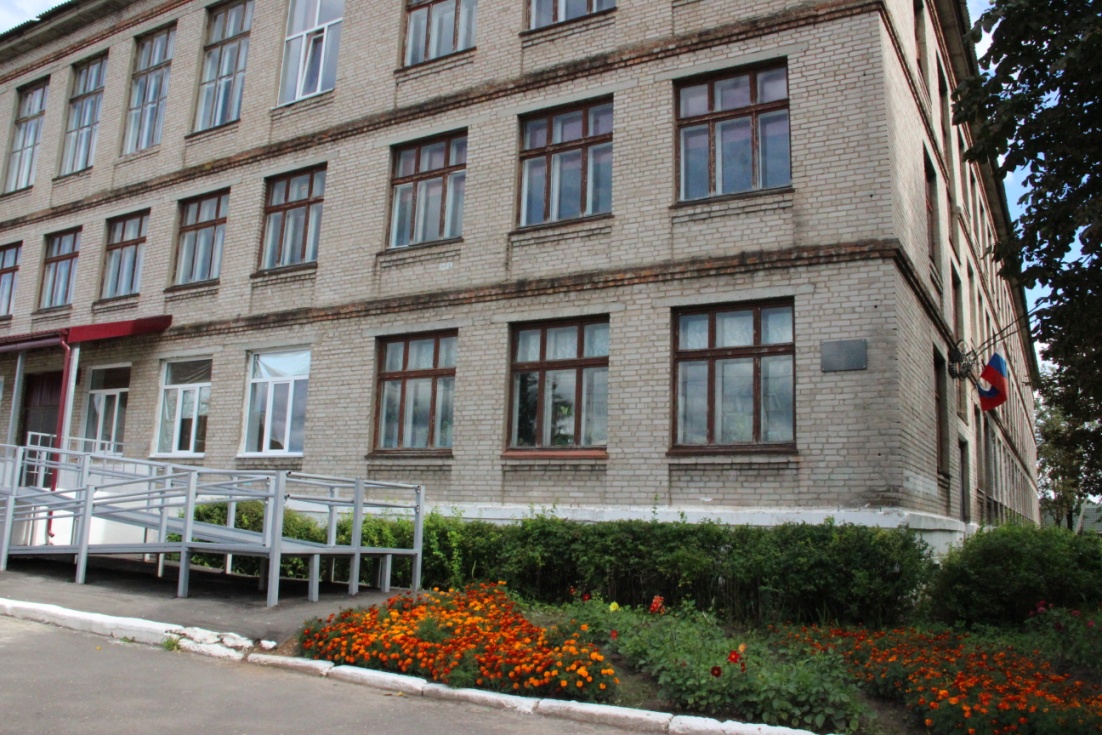 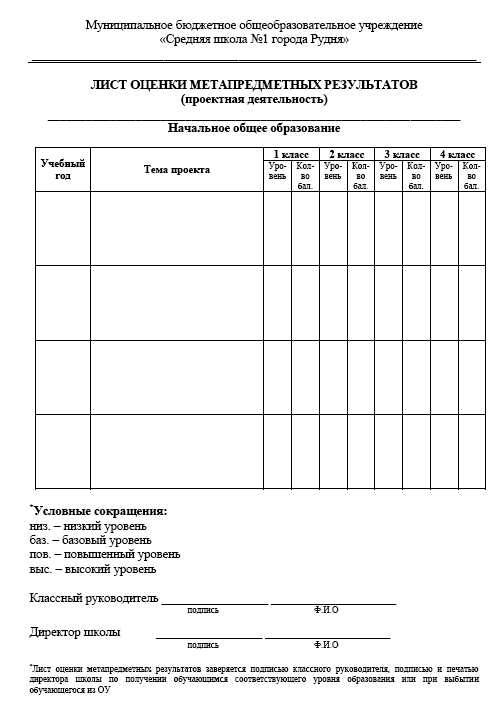 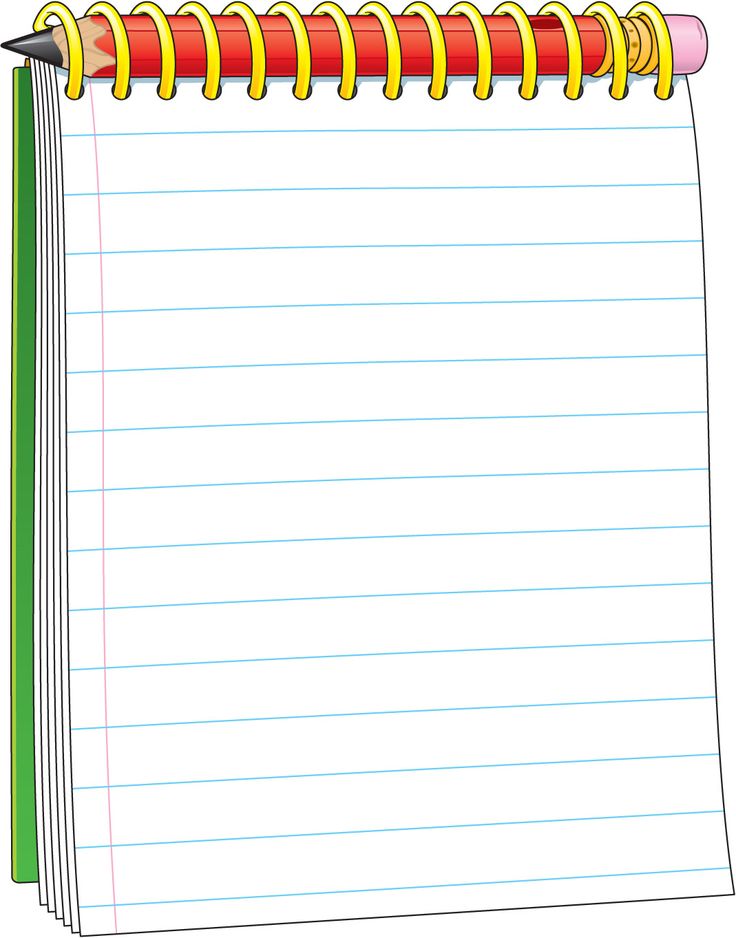 Циклограмма
проектной деятельности
май
     
    Подведение итогов проектной деятельности в текущем году
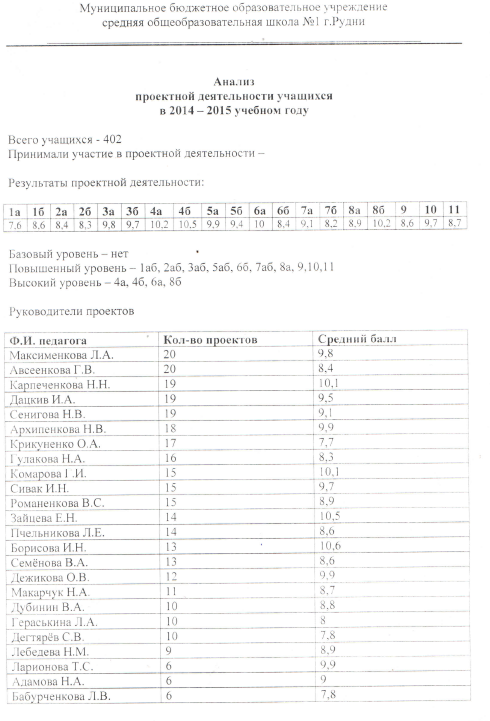 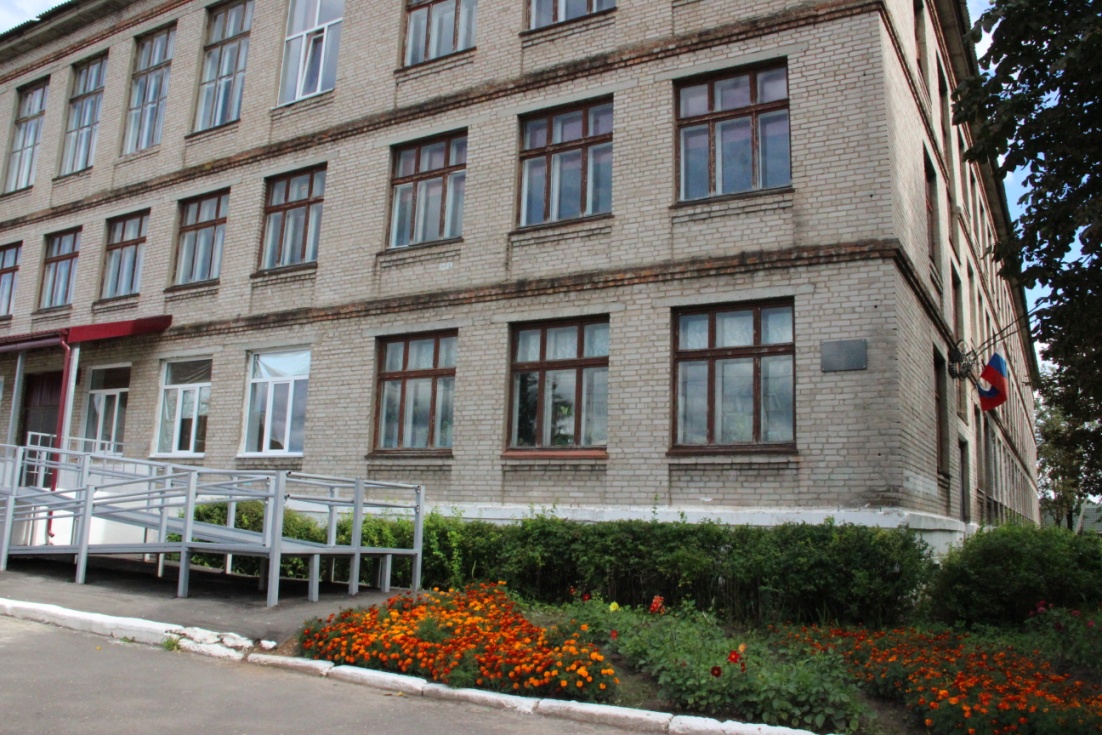 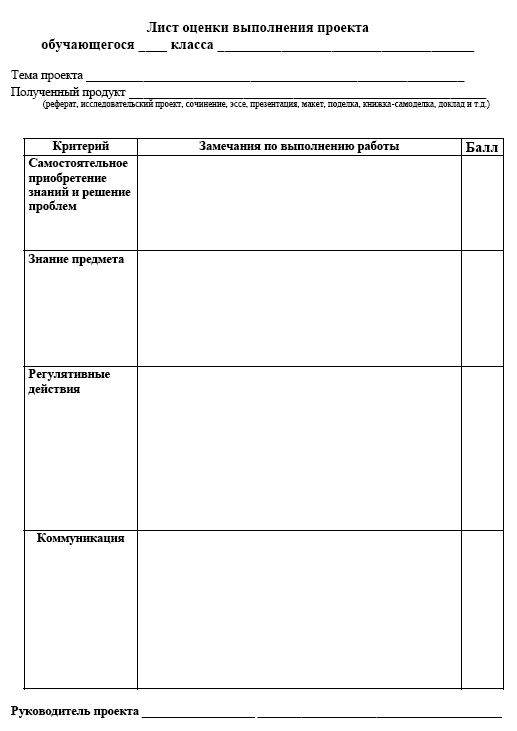 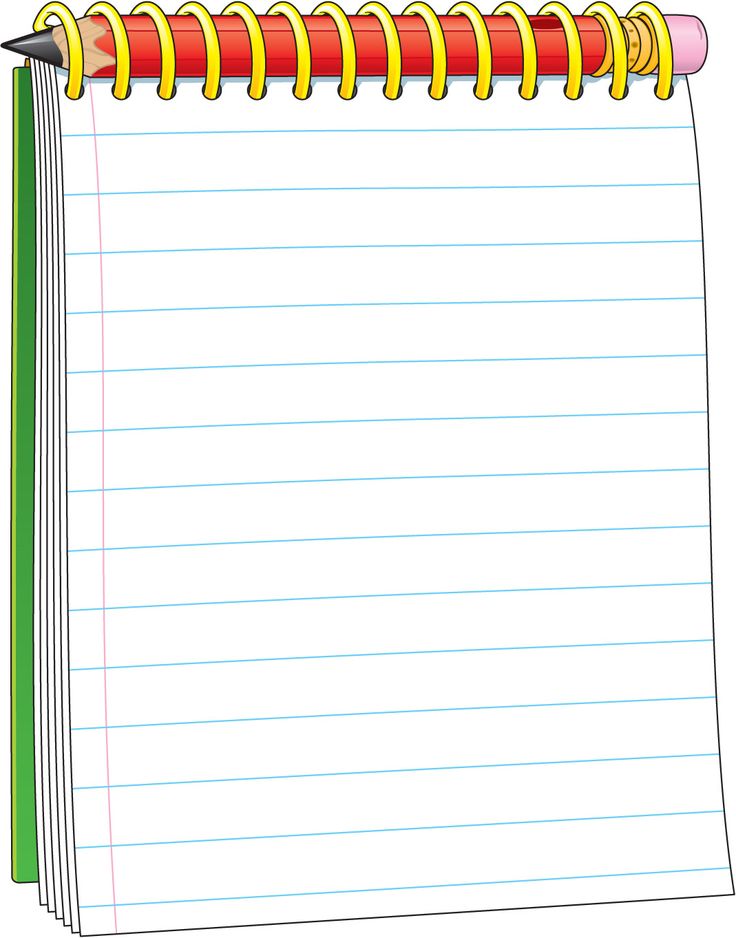 Алгоритм организации защиты проектов
За неделю до конференции
     
    Подготовка к научно-практической конференции «Мы познаём мир»
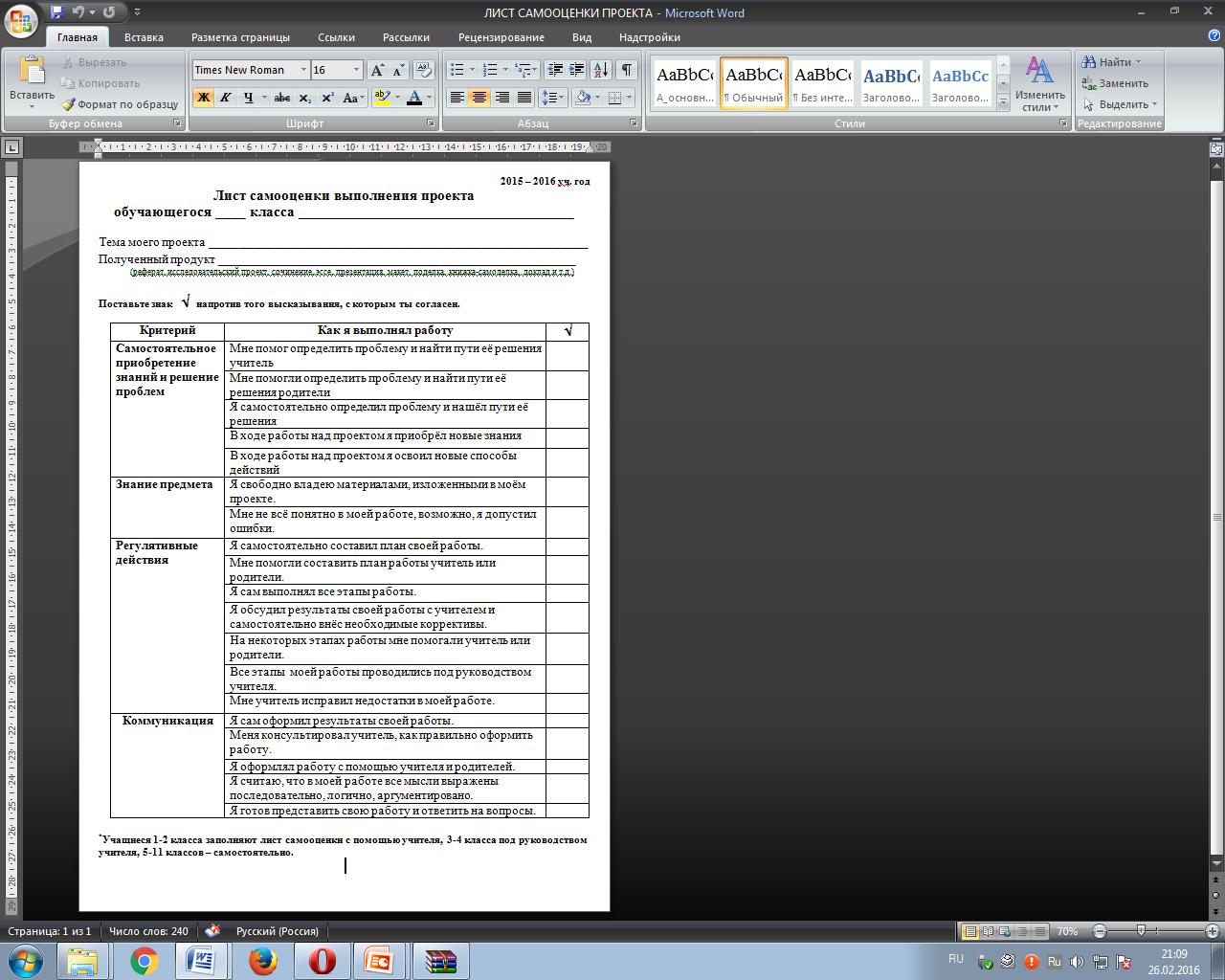 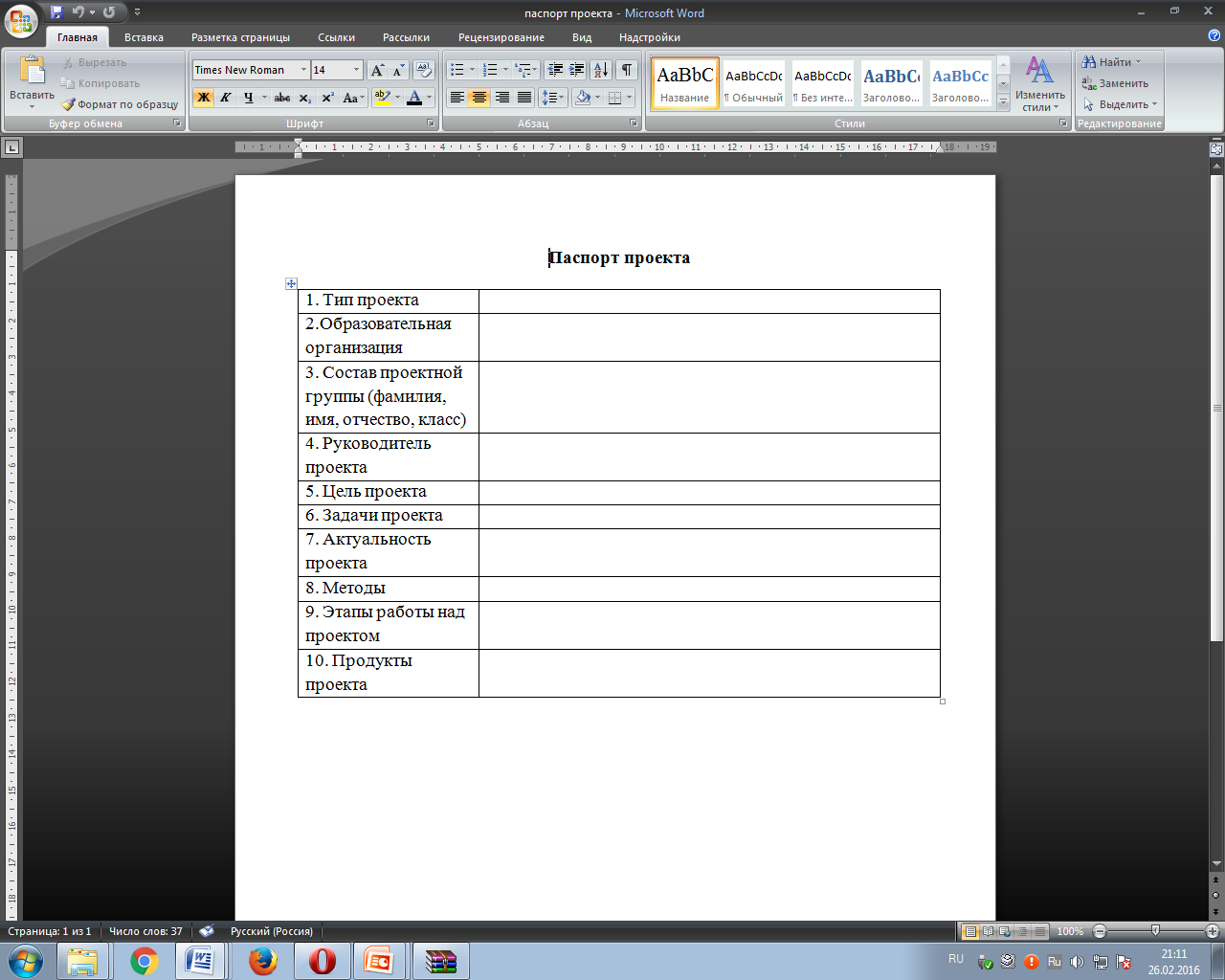 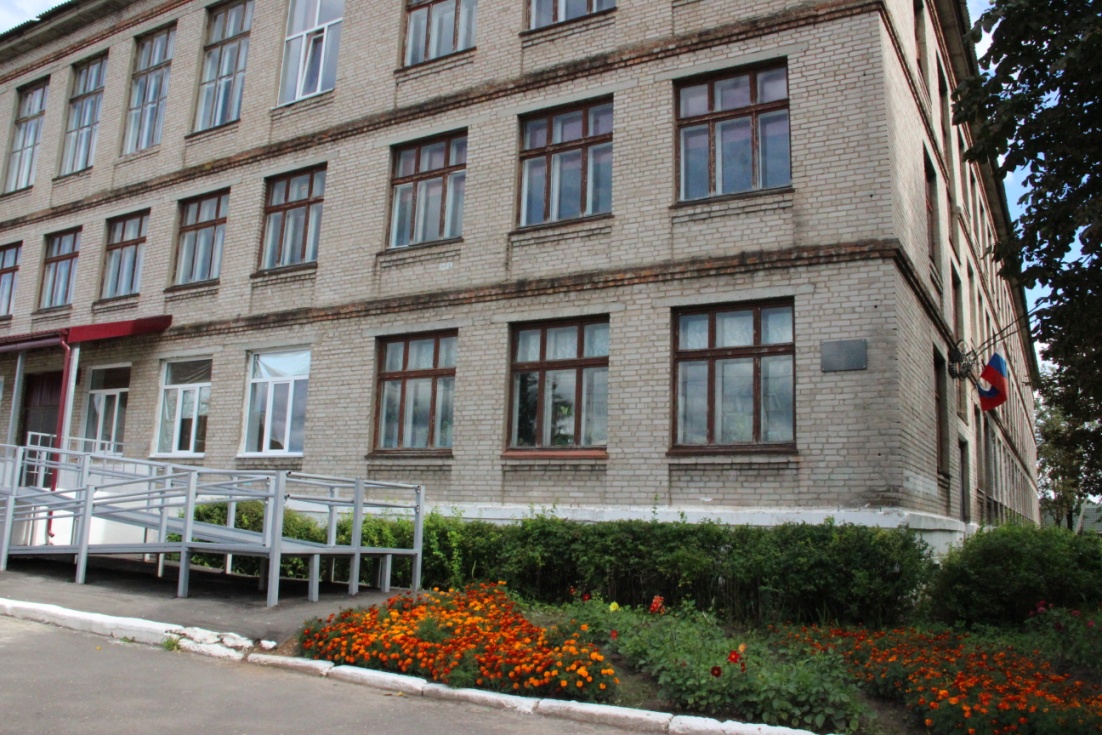 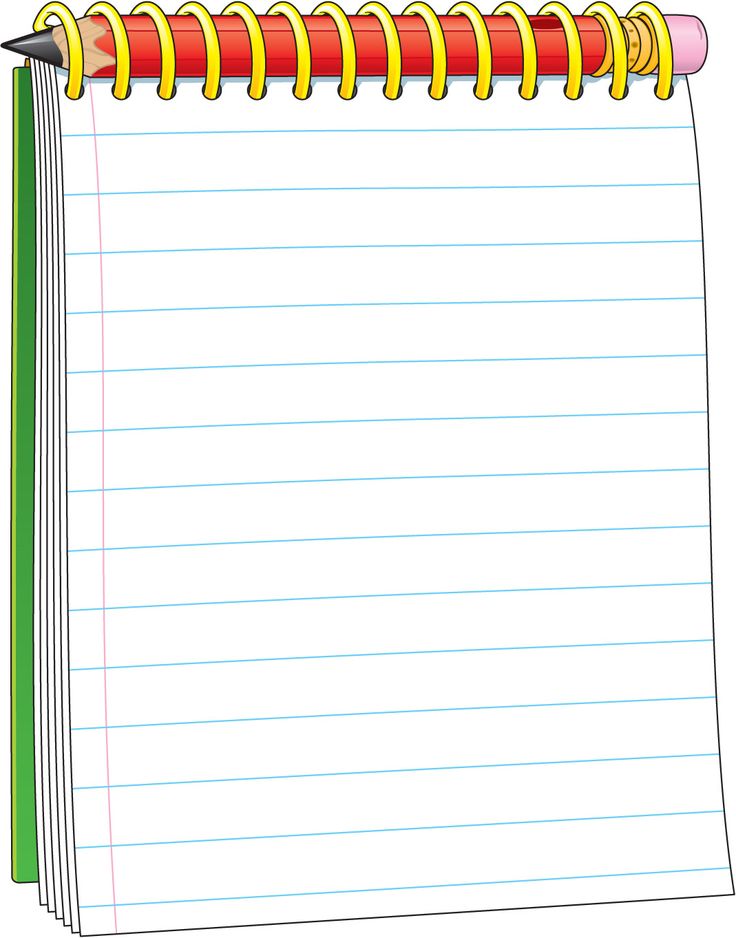 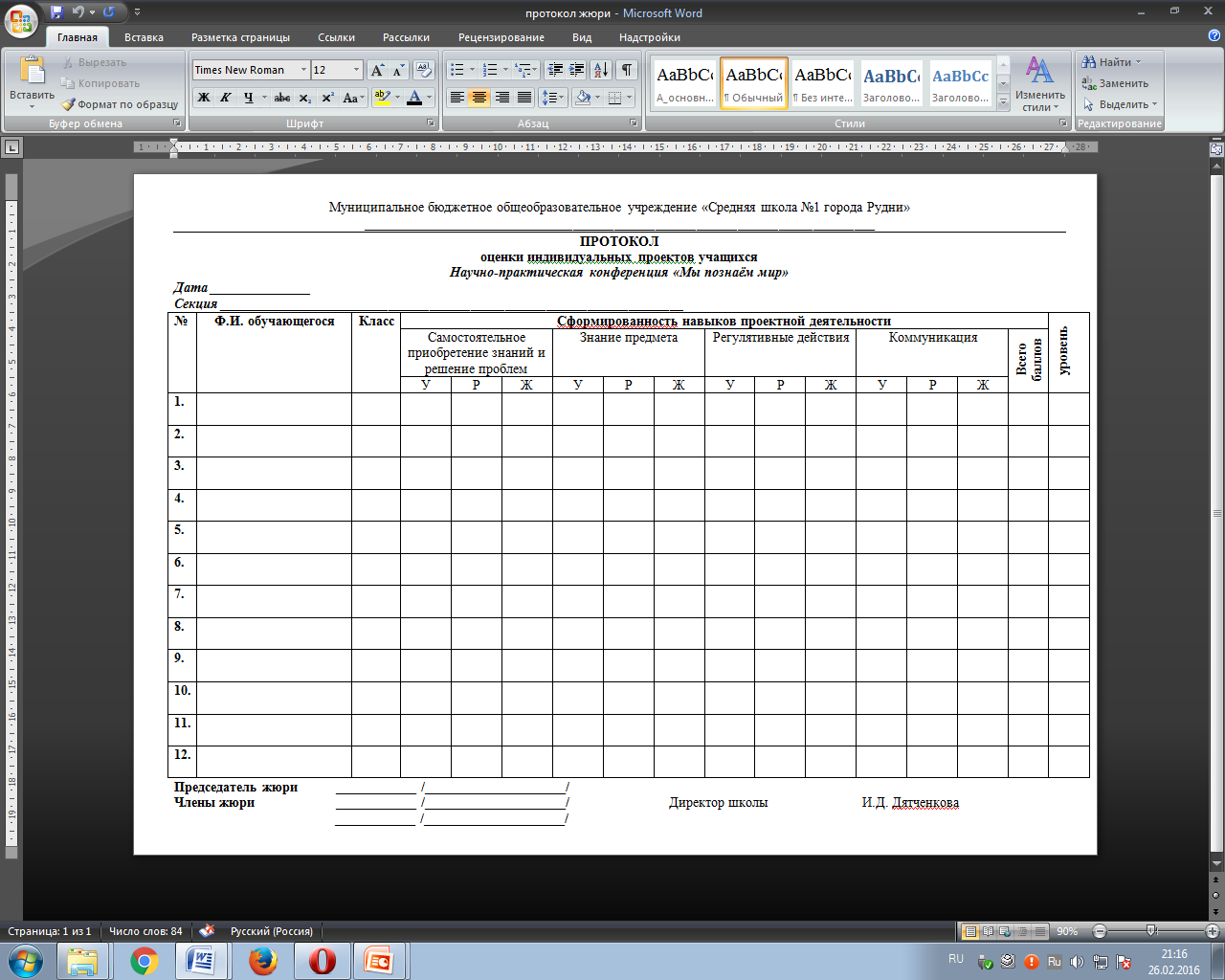 Алгоритм организации защиты проектов
День конференции
     
    Научно-практическая конференция «Мы познаём мир». Работа секций
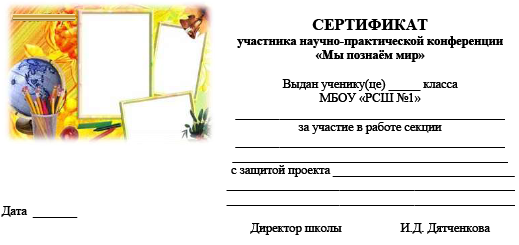 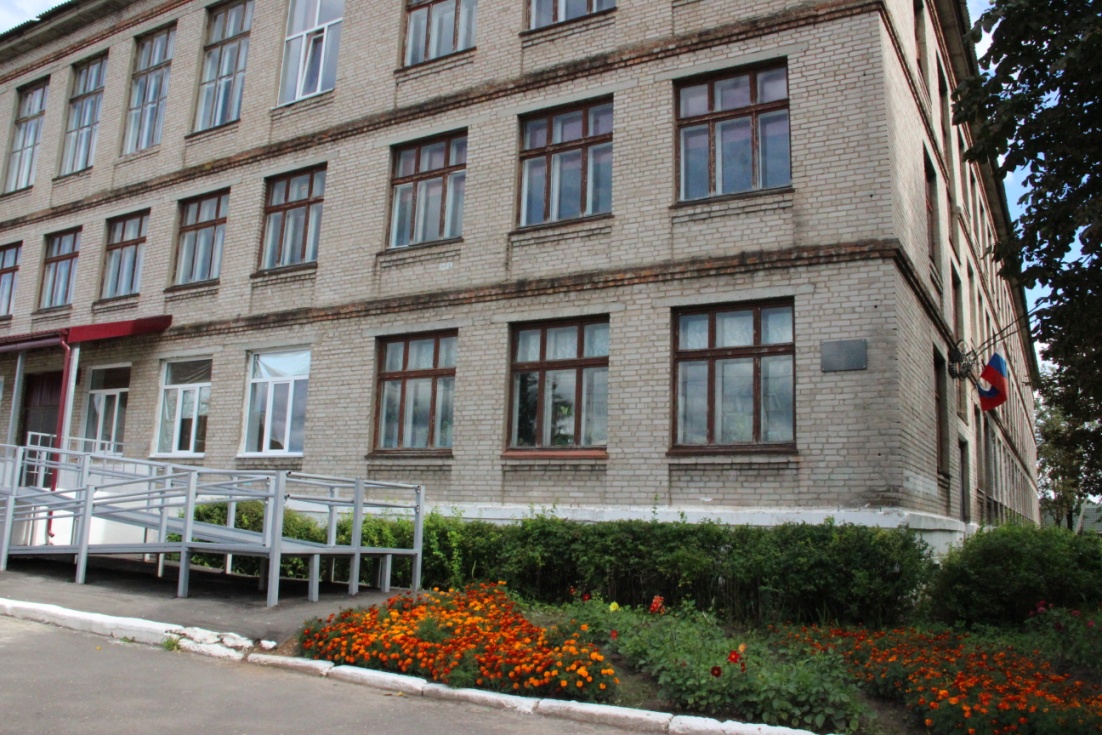 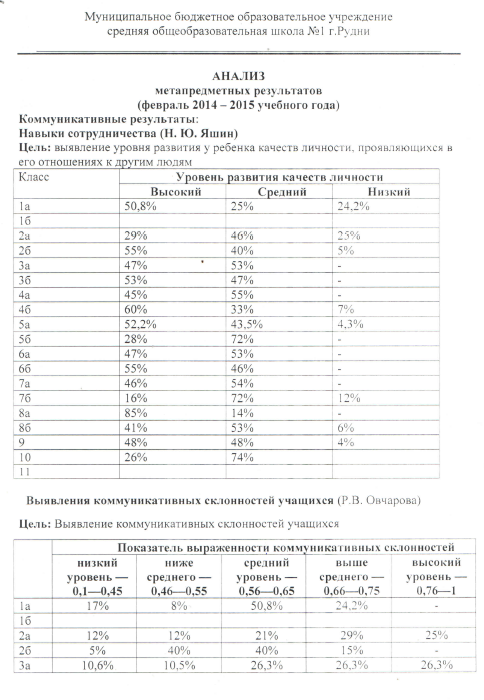 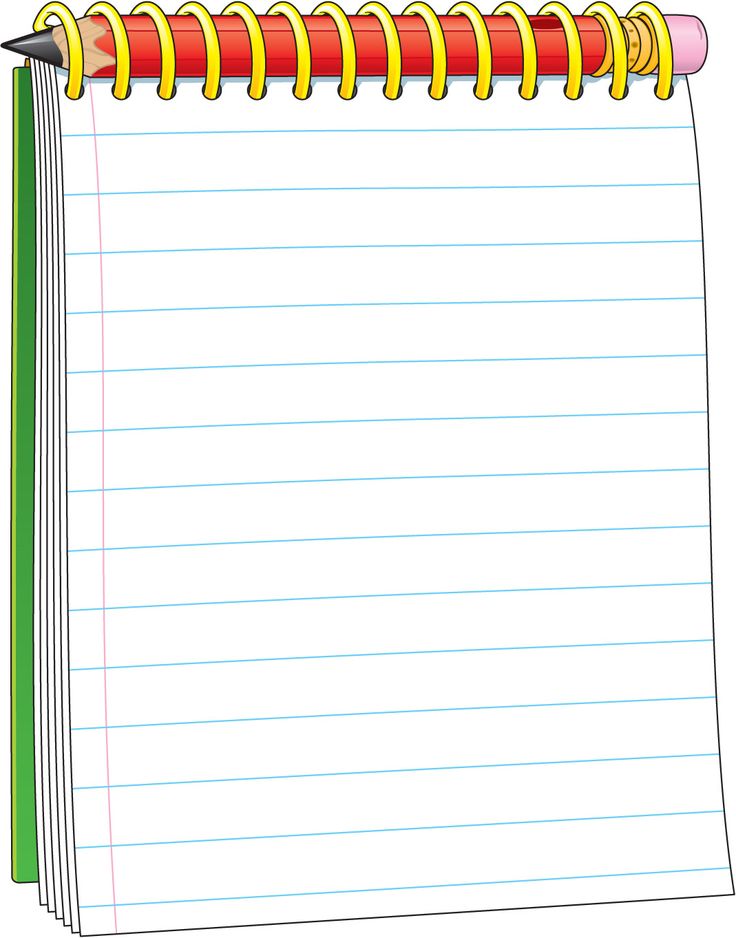 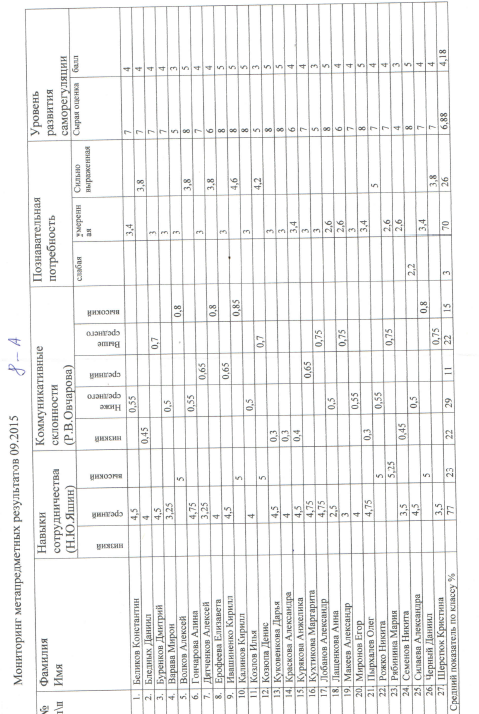 Школьный календарь проектной деятельности
Мониторинг сформированности метапредметных результатов
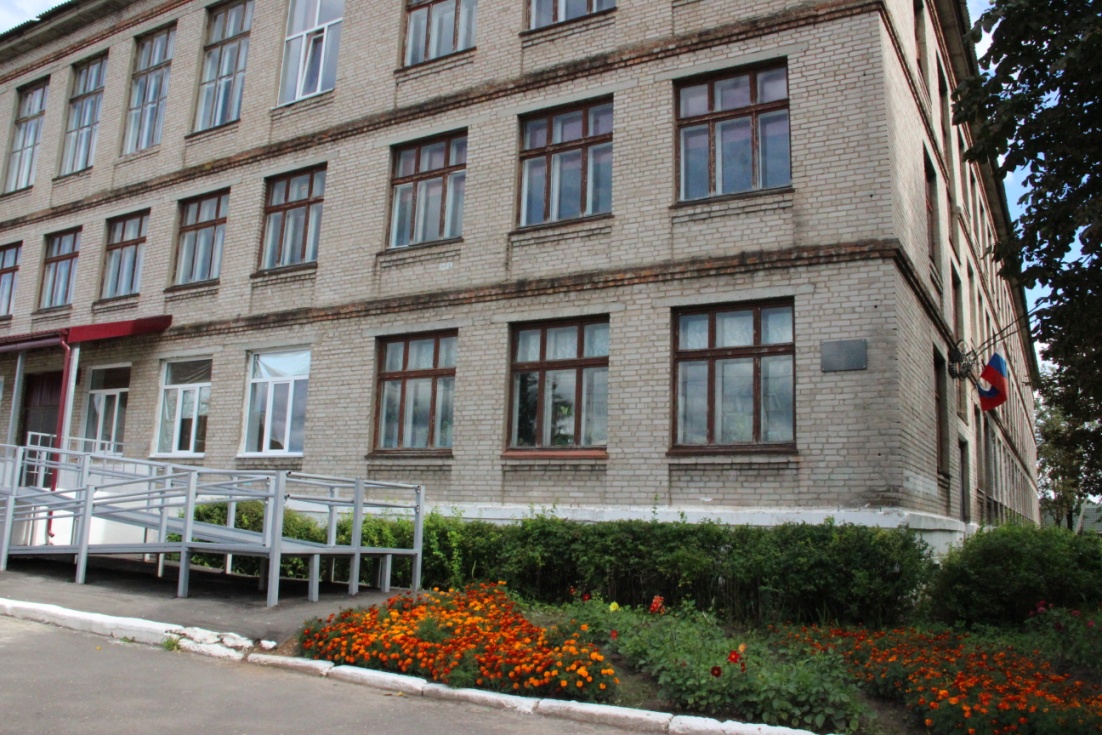 СПАСИБО ЗА ВНИМАНИЕ!
МБОУ «РСШ №1»
8 (48141)5-14-43
Shoolrudnya1@yandex.ru
Кухтикова Галина Михайловна